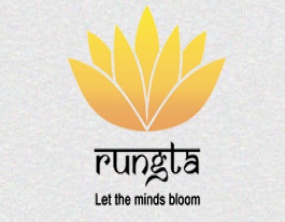 RUNGTA COLLEGE OF DENTAL SCIENCES & RESEARCH
TITLE OF THE TOPIC:IRRIGANTS AND IRRIGATION
DEPARTMENT OF CONSERVATIVE DENTISTRY AND ENDODONTICS
1
Specific learning Objectives
At the end of this presentation the learner is expected to know ;
2
Contents
Introduction
Ideal properties of irrigating solutions
Goals of irrigation 
Classification of irrigating solutions
Individual irrigants 
Sodium hypochlorite(naocl)
Hydrogen peroxide (3% h2o2)
Iodine compounds
Chlorhexidine gluconate 
Organic acids
-Edta
-Citric acid
Ruddle’s solution 
Urea 
Physiologic saline solution
Mtad 
ozone
Combination of irrigants
Selection of irrigants
Methods of irrigation
Various delivery systems for irrigation
Complications during irrigation
Effect on smear layer
EDTA removes smear layer on dentine resulting in better surface contact between canal filling and dentinal wall and better penetration of sealer into dentinal tubules.
Smear layer is not removed completely by 5.25% NaOCl irrigation alone but is removed by combined use with REDTA. 

Electron microscopy has shown that the smear layer contains both organic and inorganic substances It appears, however, to consist mostly of inorganic compo­nents as root canal irrigation with NaOCl has little effect on removal of this layer.
Yamada et al. 1983, Pashley 1984, Kogkapan 1987
Partial if not complete smear layer removal is achieved only with the aid of acids and chelators 



Numerous studies have reported that irrigation with a 17% EDTA solution has a good cleaning effect on the root canal walls .
Yamada et al. 1983, Kogkapan 1987
Pashley 1992
Pawlicka et al. reported that the root canal wall is clean along its entire length after use of EDTA preparations, other authors found that the cleaning action is reduced towards the apex and therefore more efficient in the coronal- and middle-third of the root. The number of visible tubule openings reduces from coronal to apical.
Working time of chelators
Still, the optimal working time of chelating agents is unknown. A certain cleaning effect is achieved after che­lator application for a few minutes.
According to Gold­berg  the optimal cleaning effect is only achieved after 15 min
Several studies have reported a good cleaning effi­cacy of liqiud or paste-type EDTA after working times between 1 and 5 min.
Hulsmann & Heckendorff 2002, Scelza et al. 2003
1-min exposure to 10 mL EDTA was sufficient to remove the smear layer, whereas an exposure for 10 min caused excessive peritubular and intratubular erosion.

This kind of erosion has been proposed because of the result of the combined use of EDTA and NaOCl rather than EDTA alone.
Calt & Serper 2002
Niu et al. 2002.
Effect of EDTA on the quality of root canal obturation
An increased number of obturated accessory canals is found after final irrigation with NaOCl (6%) alone or in combination with EDTA than after no irrigation or irriga­tion with distilled water
Villegas et al. 2002
On the other hand, both NaOCl and RC-Prep significantly reduced the bond strength of resin cement to root den­tine This reduction can be completely reversed by application of 10% ascorbic acid or 10% sodium ascorbate. 


Dental adhesives bound significantly better to calcified dentine than to decalcified dentine pre- treated with EDTA
Morris et al. 2001
Perdigao et al. 2001
Recommendation
Urea peroxide
Mechanism of action
Advantages
[Speaker Notes: Glyoxide is used during initial canal negotiation procedure. These agents have lubricating properties and facilitate instrument movement within the canal]
Disadvantages
[Speaker Notes: This can be overcome by alternating irrigation with NaOCl.]
Effect on microbial flora
Foley et al.stated that 5.25% NaOCl and glyoxide (urea peroxide) if used alternatively are 100% effective against Bacteroides melaninoganicus. 

NaOCl 5.25% and full strength glyoxide kills both Bacteroides melaninogenicus and Peptostreptococcus anaerobium.
[Speaker Notes: Melanin o ganicus]
Effect on smear layer
It has very mild property of smear layer removal.
When used together with NaOCl it is found to be superior to NaOCl alone. .
Duran and Brown 1975
Organic acids
Use of organic acids to irrigate and debride root canals is as old as root canal therapy itself.
OTHER IRRIGANTS
1 Citric acid
Mechanisms of action
Antibacterial action is because of cell membrane damage by surface penetration and mitochondrial damage. 
Demineralization of intertubular dentine occurs around tubular openings, which become enlarged.
J Conserv Dent. 2010 Oct-Dec; 13(4): 256–264, Root canal irrigants
EFFECT ON SMEAR LAYER
J Conserv Dent. 2010 Oct-Dec; 13(4): 256–264, Root canal irrigants
J Conserv Dent. 2010 Oct-Dec; 13(4): 256–264, Root canal irrigants
Biocompatibility
2 Phosphoric acid: (30-65%)
Effect on smear layer
J Conserv Dent. 2010 Oct-Dec; 13(4): 256–264, Root canal irrigants
3 Maleic acid
Maleic acid is a mild organic acid used as an acid conditioner in adhesive dentistry.
 Ballal et al. reported that final irrigation with 7% maleic acid for 1 min was more efficient than 17% EDTA in the removal of smear layer from the apical third of the root canal system.
J Conserv Dent. 2010 Oct-Dec; 13(4): 256–264, Root canal irrigants
4 Ruddle’s solution
Composition
It has a pH between 6.5 - 7.7

It is stable at room temperature

Crystals may form when cooled but dissolve when heated to body temperature
Advantage
5 Physiologic saline solution
It has no germicidal activity. However, following thorough instrumentation and flushing root canal with physiologic saline, a considerable reduction in number of bacteria can be achieved. 

It flushes out superficial debris. According to Gerachnen clinical symptoms such as pain, tenderness or swelling was absent in 62% cases. It also has a lubrication action. This solution must not be contaminated with foreign biologic materials before or during use.
BIOCOMPATIBILITY
TAKE HOME MESSEGE
Some of the problems that dentists face in their clinical practice are caused or facilitated by improper treatment of the root canal system. 
In an attempt to accomplish the major goals of root canal treatment, namely to prevent and/or to control endodontic infections, clinicians use procedures, substances and materials that may induce some degree of injury to the periradicular tissues. 
Invariably, periradicular tissue healing will occur uneventfully in cases where microorganisms were successfully eliminated from and/or prevented from gaining entry into the root canal system and minimal or no damage was inflicted on the periradicular tissues during therapy. 
The worst-case scenario for periradicular tissue response to intra-canal procedures is reflected largely in post-operative pain and persistence of periradicular disease despite treatment. While the development of post-operative pain is largely a short-term response related to the extent of tissue injury, post-treatment disease is a long-term response influenced by the persistence of the source of injury. 
Even though chemical and mechanical factors can be involved with unfavorable responses of the periradicular tissues to intracanal procedures, microorganisms are the major causative agents of post-operative pain and posttreatment disease.
39
Questions1. Write a short note on composition of Ruddle’s solution.2. Citric acid as irrigant. 3.  Explain mechanism of action of maleic acid.
References
Operative Dentistry – MA Marzouk

Art & science of operative Dentistry – Sturdevants (5th edition)

Art & Science of Operative Dentistry – Sturdevants (South Asian Edition)

Textbook Of Operative Dentistry – Vimal K Sikri (1st Edition)

Dental Anatomy, Physiology & Occlusion – Wheeler’s (9th Edition)
Optimizing tooth form with direct posterior composite restorations  JCD Oct-Dec 2011 | Vol 14 | Issue 4
THANK YOU